A village method
27.3.2013
Case Mansikkala: a village method
27.3.2013
27.3.2013
27.3.2013
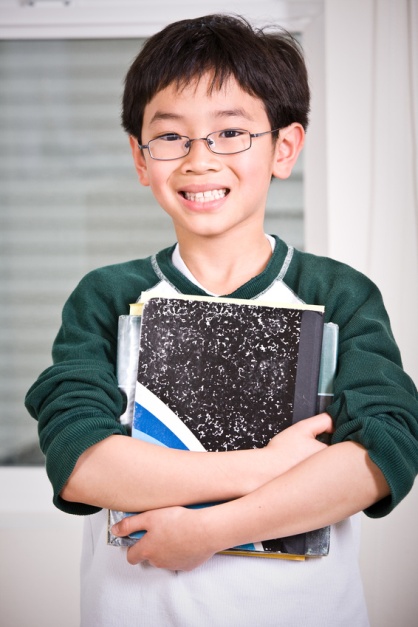 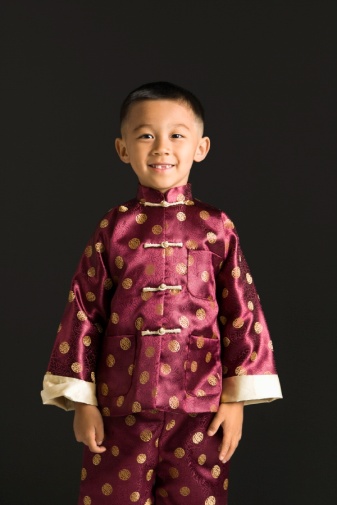 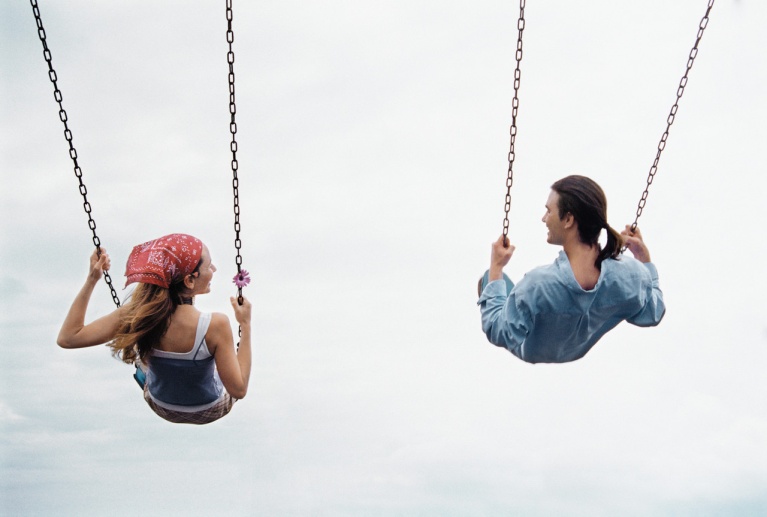 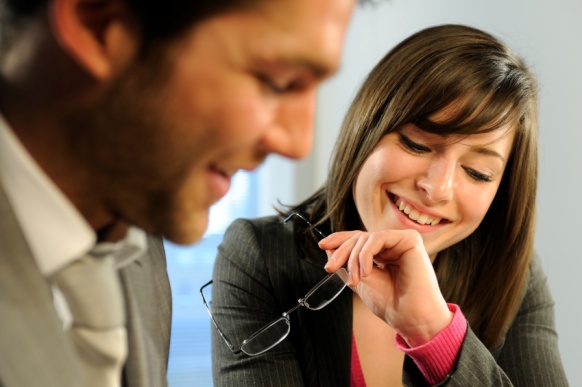 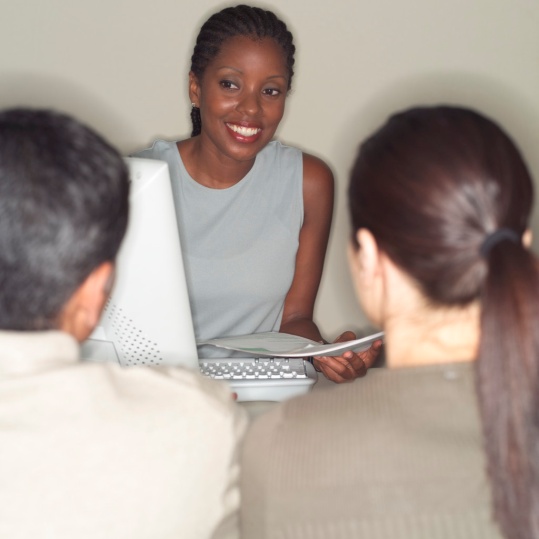 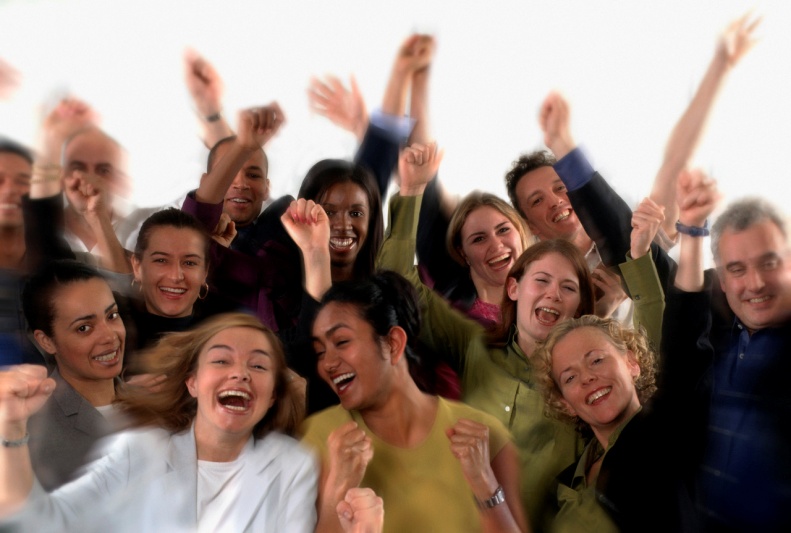 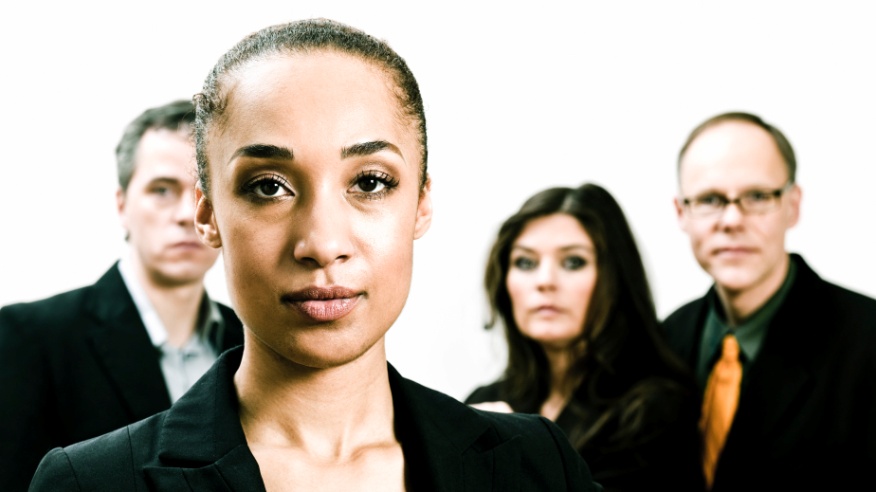 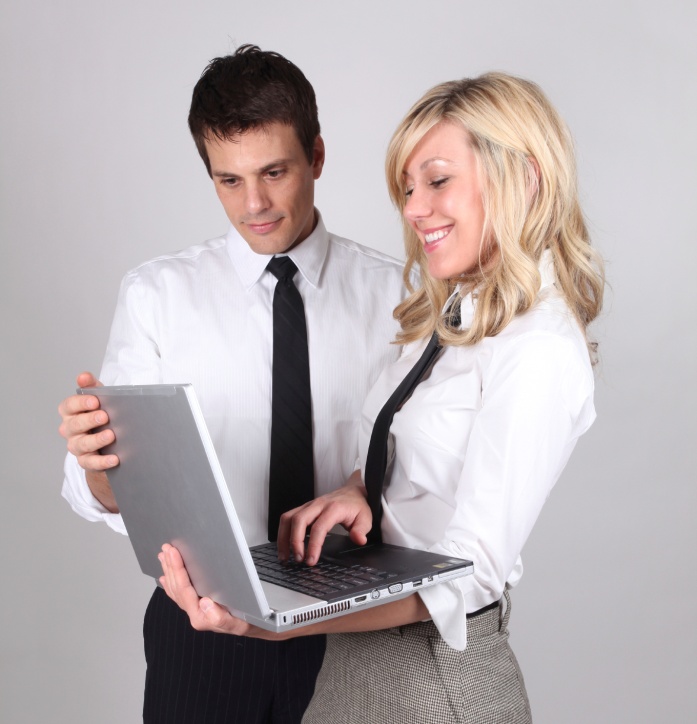 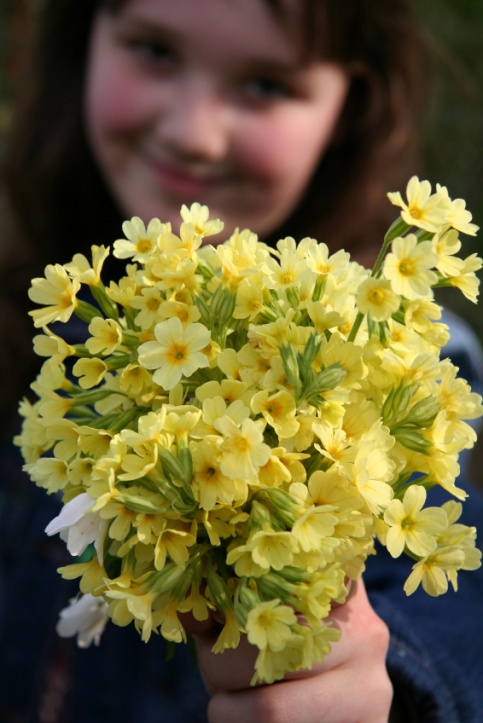 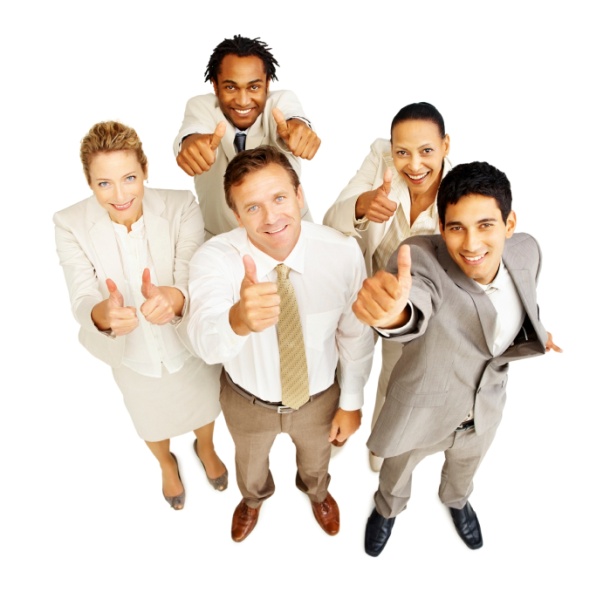 27.3.2013
Learning culture
Typical places:
Shopping
mall
Typical river names
Typical street
names
Typical places:
Café
Typical places:
Cinema
Typical places:
Post office
27.3.2013
Learning phrases and interaction
Describing your problem in a hospital
Asking for way in the bus station
Reporting an accident to the police
Meeting sbd in a restaurant
Asking for help in a shop
Discussion in a café
27.3.2013
Learning grammar in interaction
Hospital: 
complex sentences, precise descriptions
Restaurant:
emotions,
emotive sentences
Station: directions,
instructions
Police: causal expressions
Café: 
basic sentences
Shop:
expressing possession
27.3.2013
Simulating relationships
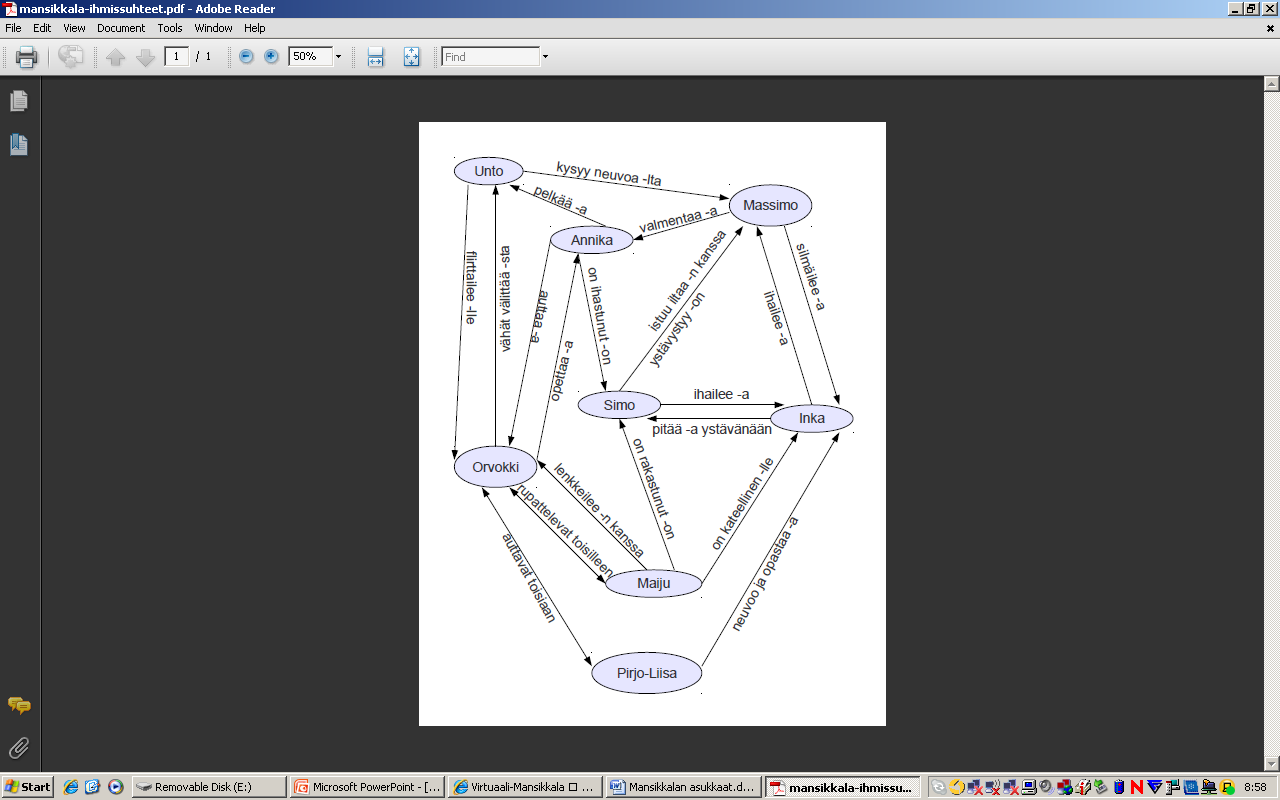 Who likes whom? 
Who is afraid of somebody? 
Who is in love with somebody? 
Who do have a relationship? 
Who is jealous? 
Who admires whom? 
Who do help one another?
27.3.2013
[Speaker Notes: A lot of fun!]
Mansikkala’s advantages
A coherent appearance, but with permission to heterogeneity.
Creates group spirit.
Using learners’ products as learning materials is a positive feedback per se.
Up to date, never oldfashioned. 
Creativity allowed.
27.3.2013
…and challenges
Pretty worky to the teacher. 
Teaching grammatical structures – or whatever the chosen topic is – must be ”plotted” each time again.
27.3.2013